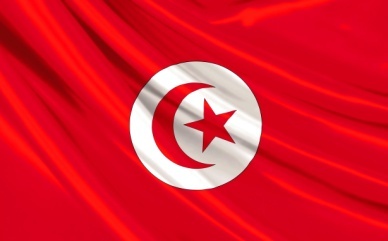 REPUBLIQUE   TUNISIENNE
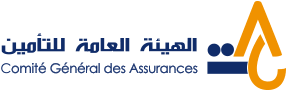 Mise en place d’une règle de solvabilité basée sur les risques
Conférence GCAF - 1 Décembre 2020
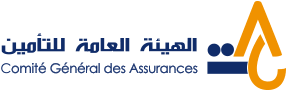 Présentation du CGA
Le Comité Général des Assurances «CGA» est l’autorité de supervision du secteur des assurances en Tunisie. 
Le CGA veille à la protection des droits des assurés et des bénéficiaires des contrats d’assurance et à la solidité de l'assise financière des sociétés d’assurance et des sociétés de réassurance et leur capacité à honorer leurs engagements.

Création
La loi n° 2008-8 du 13 février 2008 modifiant et complétant le code des assurances.

Missions 
- Le contrôle des sociétés d’assurance, des sociétés de réassurance et des professions liées au secteur des assurances et du suivi de leurs activités.
- L'étude des questions d'ordre législatif, réglementaire et organisationnel se rapportant au secteur.
- L'étude des questions d’ordre technique et économique se rapportant au développement du secteur des 
assurances et à son organisation et la présentation des propositions à cet effet au ministre des finances.
2
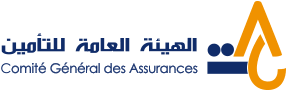 Secteur des assurances en Tunisie Chiffre clés en 2019
Sociétés d’assurance : 22 et 1 société de réassurance  
Agents d’assurance : 1049
Courtiers : 63
Producteurs vie : 98

Chiffre d'affaires sectoriel: 2414 M.D (863 M.USD)







Total des placements: 6196 M.D (2214 M.USD) 
Total des provisions techniques: 5525 M.D  (1974 M.USD)
3
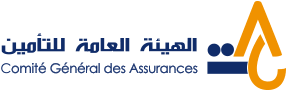 Solvabilité Basée sur les Risques « SBR »

Le CGA s’est engagé dans un projet de refonte du code des assurances dans une optique de modernisation  du secteur des assurances afin de se conformer essentiellement aux principes de base d’assurance édictés par l’IAIS.
Cette refonte a touché plusieurs volets dont notamment l’adoption d’une règle de solvabilité basée sur les risques qui vient remplacer le cadre actuel de solvabilité 1.

Exigences qualitatives:
Le CGA a entamé depuis 2016 une démarche de mutation vers une nouvelle règle de solvabilité en renforçant le dispositif prudentiel relatif aux exigences qualitatives inspiré des principes de base de l’IAIS et notamment les ICPs 7 et 8.

         Promulgation de la décision n° 1 du 13 juillet 2016 qui a instauré l’obligation de mise en place des:
 Fonctions d'audit interne, de gestion des risques, d'actuariat et de conformité au sein des sociétés d’assurance et de réassurance.
 Comités de «gestion des risques», «d’audit » et «de nominations et de rémunération ».

Ces exigences ont été transposées dans le projet du code des assurances (art.218 à 243) auxquelles ont été ajoutées d’autres exigences comme l’obligation de nomination d’administrateurs indépendants.
4
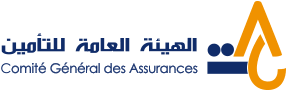 Exigences quantitatives
L’article 56 nouveau stipule que "les sociétés d'assurance et de réassurance doivent fournir les fonds nécessaires pour couvrir le Capital Minimum Requis (CMR) et le Capital de Solvabilité Requis (CSR)".

Le CGA fixera par voie de règlements les règles quantitatives relatives à: 
 - l'adéquation des fonds propres, leurs composants et comment ils sont utilisés,
 - la méthode de calcul du CMR et du CSR sur la base des risques encourus par les sociétés d'assurance et de réassurance: risque de souscription, risque de marché, risque de crédit et risque opérationnel,
 - la répartition et la concentration de ces risques,
 - l'évaluation des actifs et des passifs,
 - le classement et les méthodes de détermination des provisions techniques.

Les sociétés d’assurances seront soumises à ces exigences après la finalisation des travaux de calibrage et de mise en place des règles de calcul du CSR et CMR.

Toutefois, la mise en place de ces exigences nécessite des compétences actuarielles et des prédispositions en termes de systèmes d’informations qui manquent actuellement au niveau du secteur des assurances en Tunisie. C’est un challenge qui a été entamé pour renforcer les compétences actuarielles sur le marché d’assurance en collaboration avec les acteurs du secteur et notamment l’Association Tunisienne des Actuaires.
5
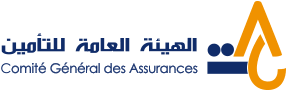 Projet d’assistance de la Banque Mondiale

Afin d’appuyer le CGA dans la mise en place d’un dispositif complet de solvabilité basée sur les risques, la Banque Mondiale a mis en œuvre un programme d’assistance technique qui s’est étalera sur 2020 et 2021.

Cette assistance est articulée autour des axes suivants: 

Axe n°1- Diagnostic du secteur des assurances:
Ce diagnostic qui aura pour objectif l’analyse des prédispositions du secteur des assurances en Tunisie d’appliquer la nouvelle règle prudentielle en tenant en compte de l’environnement économique, financier et juridique dans lequel opèrent les sociétés d’assurance, comprend:

Une analyse quantitative des bilans des sociétés d’assurances;

Une analyse qualitative du cadre prudentiel des assureurs notamment des systèmes de gouvernance, de gestion des risques et du contrôle interne.
6
[Speaker Notes: De diagnostic est subdivisé en deux parties:]
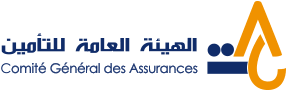 Axe n°2 - Proposition d’une feuille de route:
Sur la base du diagnostic effectué et d’une revue des expériences internationales, les objectifs stratégiques et la feuille de route seront établis pour la mise en place de cette nouvelle règle prudentielle ainsi qu’un plan d’actions détaillé.

Axe n°3 - Mise en œuvre du plan d’action:
La construction du bilan prudentiel inspiré des normes internationales notamment en matière d’IFRS et adapté au contexte tunisien.

le calcul des exigences en capital (CSR, CMR).

l’évaluation des exigences relatives à l’ORSA.

l’assistance du CGA pour mener la première étude d’impact ”QIS“.

l’organisation des ateliers pour la présentation de la nouvelle règle de solvabilité.

la définition des éléments du reporting destiné au CGA et au Public qui sera imposé aux sociétés d’assurances.
La préparation d’un cahier des charges fixant l’architecture des systèmes d’informations que les sociétés d’assurances devront implémenter et qui permettent l’accès et le reporting de toute l’information financière requise pour le calcul des nouvelles exigences quantitatives
7
[Speaker Notes: Le consortium devra appuyer le CGA dans :]
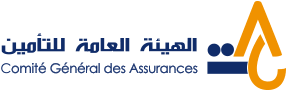 Déroulement de la mission:

Pour assurer le bon suivi de la mission d’assistance et afin d’impliquer les différents acteurs du secteur d’assurance dans ce projet, deux comités ont été créés: 

      Comité technique : comprend des cadres du CGA, des cadres des sociétés d’assurance, des actuaires et des commissaires aux comptes.
      Ce comité est chargé d’analyser les livrables établis par le bureau d’étude, faire des réunions avec les cabinets pour en discuter et donner un avis au comité de pilotage.

       Comité de pilotage : comprend des représentants du CGA, du secteur des assurances, des commissaires aux comptes et de l’Association Tunisienne des Actuaires. Ce comité est chargé d’étudier et de valider les différents livrables prévus.  

La première phase de la mission d’assistance relative au diagnostic du secteur des assurances est sur le point d’être achevée. 

On s’attend à recevoir prochainement le rapport relatif à la 2ème phase concernant les objectifs stratégiques et la fixation de la feuille de route pour la mise en place de la nouvelle règle de solvabilité.
1
2
8
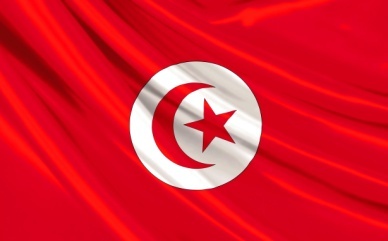 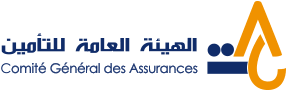 MERCI DE VOTRE ATTENTION